স্বাগতম
পরিচিতি
পাঠ পরিচিতি
শিক্ষক পরিচিতি
মোঃ সাখাওয়াত হোসেন
				প্রভাষক
		ইসলামের ইতিহাস ও সংস্কৃতি বিভাগ
আগানগর ডিগ্রি কলেজ
বরুড়া, কুমিল্লা।
০১৮১৫২৩১৩৯৯
শ্রেণিঃ একাদশ
বিষয়ঃ ইসলামের ইতিহাস ও সংস্কৃতি ১ম পত্র
অধ্যায়ঃ তৃতীয়
আলোচ্য বিষয়: 
হযরত আবু বকর (রা) শাসনকাল
অনুগতের শপথ গ্রহণ
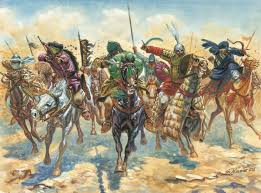 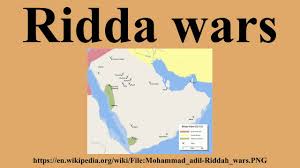 ভণ্ডনবিদের দমন
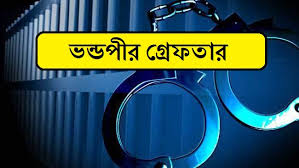 আল কুরআনের রক্ষক
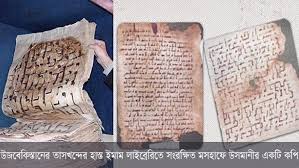 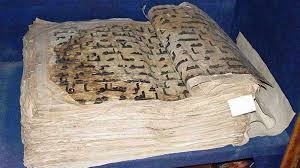 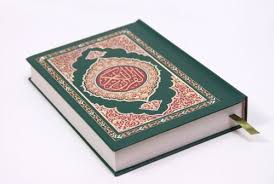 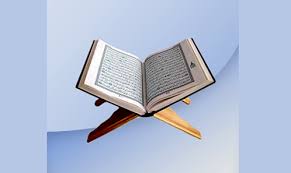 হযরত আবু বকর (রা) শাসনকাল
শিখন ফল---
খলিফা শব্দের অর্থ বলতে পারবে;
হযরত আবু বকর (রা) এর পরিচয় বলতে পারবে;
হযরত আবু বকর (রা) কে ইসলামের ত্রাণকর্তা বলা হয় কেন? ব্যাখ্যা করতে পারবে;
ইসলামে হযরত আবু বকর (রা) এর অবদান বিশ্লেষণ করতে পারবে।
হযরত আবু বকর (রা) এর পরিচয়
প্রতিনিধি নির্বাচন প্রক্রিয়া পরামর্শের মাধ্যমে
প্রাথমিক বাধা-বিপত্তি
খলিফা বলতে  কী বুঝ?
খলিফা আরবি শব্দ এর অর্থ প্রতিনিধি বা উত্তরাধীকারী। সাধারণ অর্থে হযরত মুহাম্মদ (সা) এর পর যারা তার প্রতিনিধি হিসেবে ইসলামী রাষ্ট্র পরিচালনা করেন তাদেরকে খলিফা বলা হয়।
একক কাজ
খলিফা বলতে কী বুঝ?
 হযরত আবু বকর (রা) কে ইসলামের ত্রাণকর্তা বলা হয়?
 হযরত আবু বকর (রা) কে আল কুরআনের রক্ষক বলা হয় কেন?
দলীয় কাজ
ক-দল
খলিফা নির্বাচনের পদ্ধতি সম্পর্কে লিখ।
খ-দল 
একজন  খলিফার কতটি গুণের অধিকারী হতে হয় তা লিখ।
মূল্যায়ন
খলিফা শব্দের অর্থ কী? 
 হযরত আবু বকর (রা) এর পিতার নাম কী?
 হযরত আবু বকর (রা) খ্রিস্টাব্দে ইসলাম ধর্ম গ্রহণ করেন?
কোন যুদ্ধকে ‘মৃত্যু-উদ্যানের যুদ্ধ’ বলা হয়?
কাকে ইসলামের ত্রাণকর্তা বলা হয়?
বাড়ীর কাজ হযরত আবু বকর (রা)  ইসলাম ধর্ম রক্ষায় কি অবদান রেখে ছিলেন তা   লিখে   নিয়ে আসবে।
ধন্যবাদ
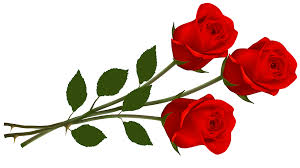